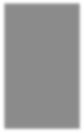 Специальный счет
МОДЕЛЬ ФИНАНСИРОВАНИЯ КАПИТАЛЬНОГО РЕМОНТА МКД
Мамонова Анна Ивановна
Текущая ситуация
Размер накоплений
1 МКД на спецсчете – 2 млн.руб.
14,75 % МКД на спецсчетах
22,43% площадь МКД на спецсчетах
Площадь
1 МКД на спецсчете – 5,8 тыс.кв.м
Количество МКД
Площадь МКД
Владельцы спецсчетов
ЖСК 7%
106 779
15%
620 052
23%
РО 33%
ТСЖ 25%
2 018 687
77%
600 934
85%
УК
35%
РО	спецсчет
РО	спецсчет
РО	УК	ТСЖ	ЖСК
Актуальная практика
функционал региональных операторов как владельца спецсчета
Печать и доставку квитанций
40 региональных операторов	из них 13 региональных операторов возмездно
Выполняют функцию техзаказчика
5 региональных операторов	Безвозмездно
Осуществляют стройконтроль
5 региональных операторов	из них 1 региональный оператор возмездно
Проводят взыскание задолженности
8 региональных операторов	из них 1 региональный оператор возмездно
Протоколы общих собраний
собственников
Пакет документов при совершении операций по специальному счету
Проверка сметной
документации
Проверка факта
выполнения работ (выезд на объекты)
Проверка на предмет не превышения предельной стоимости
Проверка на предмет установления
гарантийного срока
5 лет
Проверка исполнительной документации
1 регоператор
Все регоператоры
Все регоператоры
5 регоператоров
5 регоператоров
2 регоператора
1 регоператор
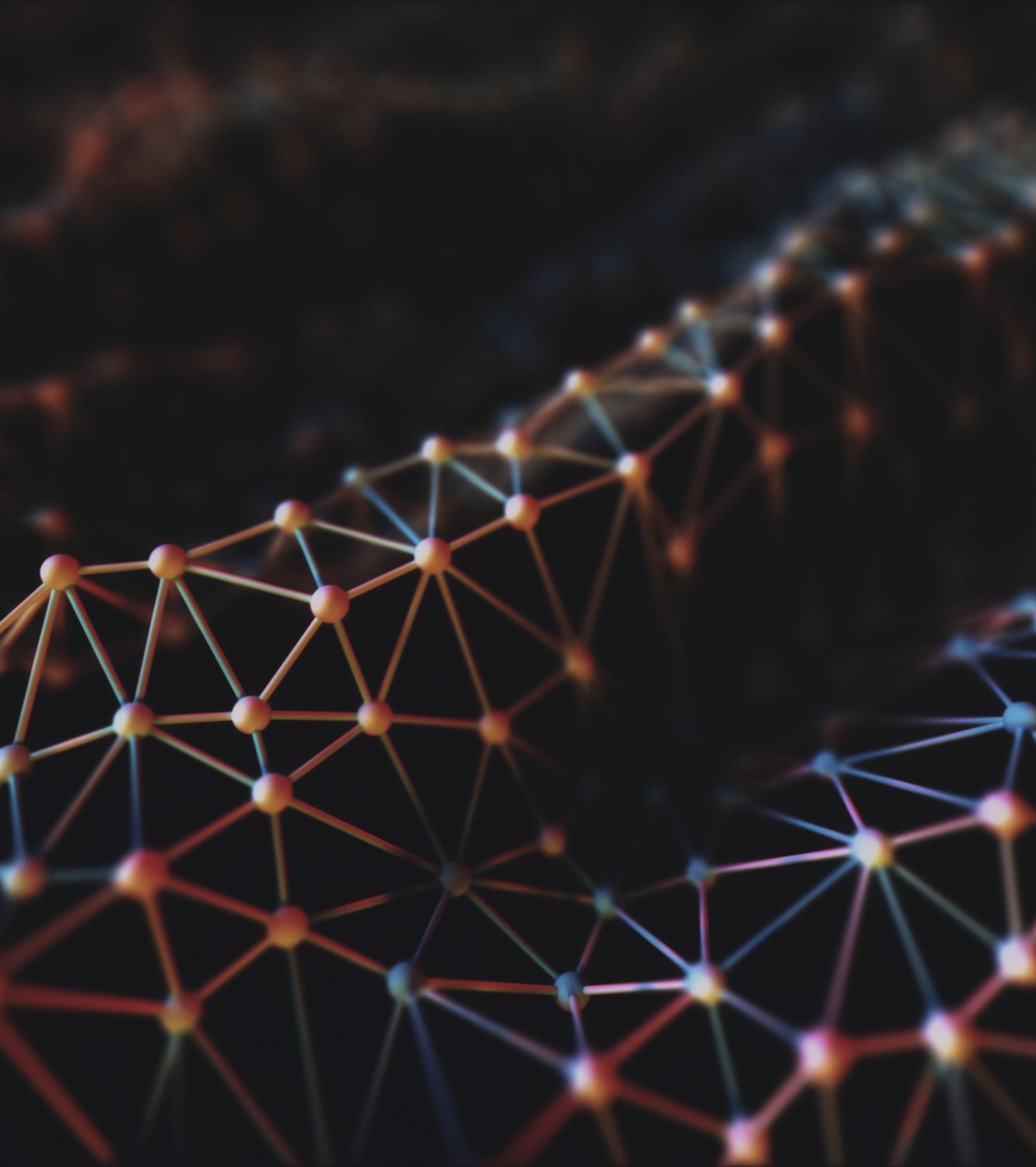 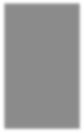 Основные
тренды 2022 года
Объем поступлений от собственников 61 млрд. руб. (+13%)

Миграция из «котла» 10 млрд.руб (+20%)

Выполненные работы 35 млрд. руб. (+6%)

Увеличение остатков на спецсчетах 36 млрд. руб.(+20%)
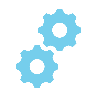 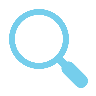 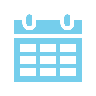 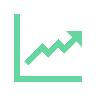 50% площади МКД на спецсчетах в 12 субъектах РФ
50 000
80%
45 000
72%
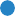 70%
66%
40 000
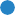 60%
35 000
50%
30 000
47%
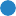 41%
25 000
40%
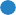 34%
33%
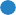 32%
20 000
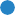 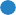 30%
27%
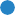 25%
15 000
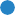 20%
10 000
15%
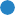 13%
13%
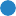 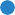 10%
5 000
-
0%
город Москва  Свердловская  Новосибирская
область	область
Челябинская область
Саратовская область
Московская  Пермский край  город Санкт- область	Петербург
Самарская область
Ростовская область
Нижегородская область
Удмуртская Республика
тыс.кв.м
% в РПКР
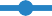 50% выполненных работ на спецсчетах в 10 субъектах РФ
Челябинская область
Пермский край
Владимирская область Ростовская область Омская область
Удмуртская Республика Саратовская область
Новосибирская область Свердловская область
город Москва
0
500
1 000	1 500	2 000	2 500	3 000	3 500	4 000	4 500	5 000
тыс.кв.м
50% остатков на спецсчетах в 9 субъектах РФ
Нижегородская область
Пермский край Челябинская область Новосибирская область Ростовская область
город Санкт-Петербург Московская область Свердловская область

город Москва
0
5 000
10 000
15 000
Увеличение
20 000
25 000
30 000
35 000
40 000
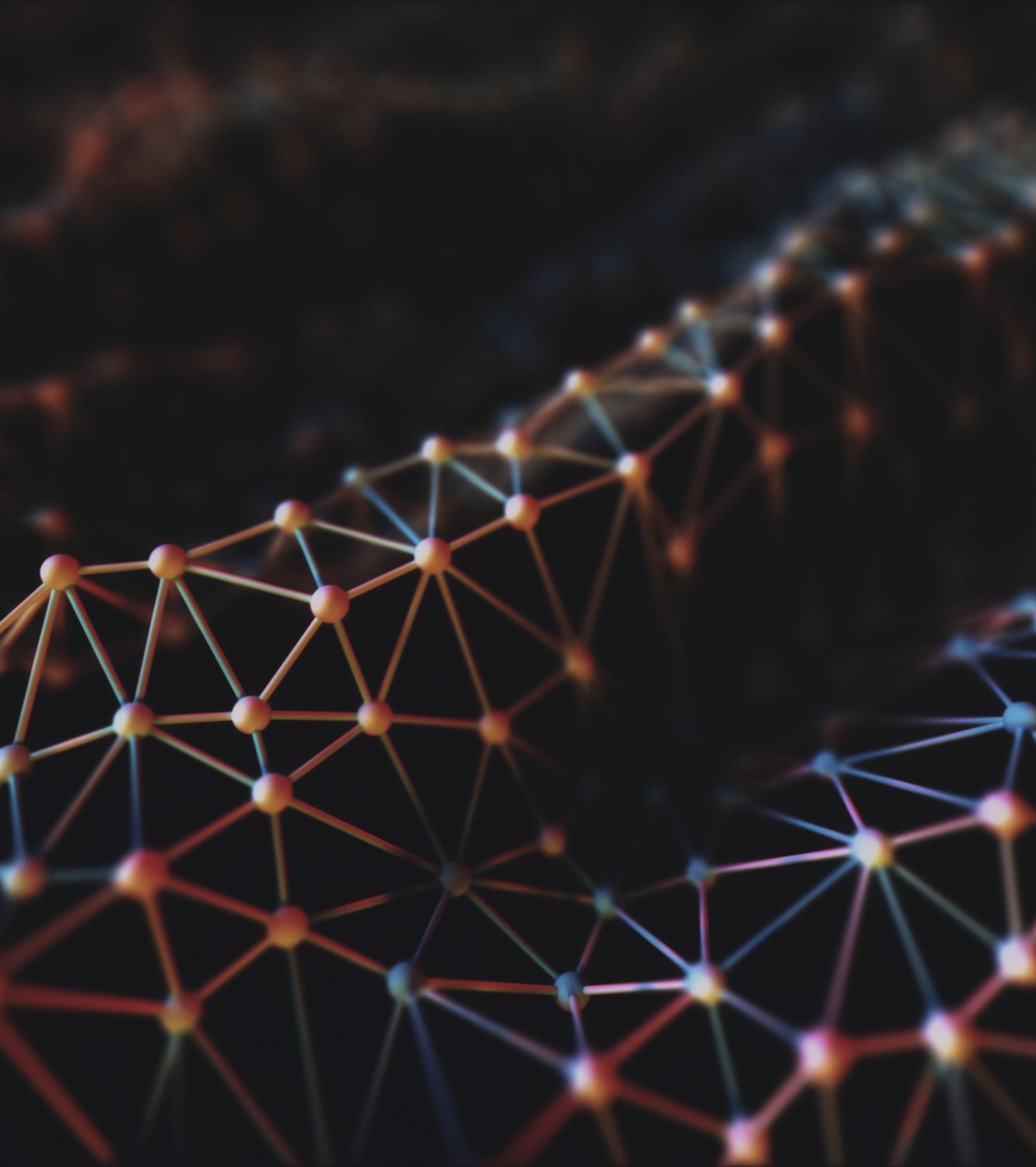 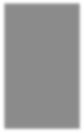 Влияние миграции
спецсчетов в «котел»
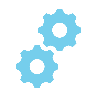 Ежегодно увеличение задолженности по взносам на 1,5 млрд. руб
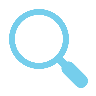 Существенная доля задолженности - за сроком исковой давности

Ежегодно необходимо провести работы, не выполненные на спецсчетах на 15-18 млрд. руб.

Отвлечение средств котла, которые запланированы в краткосрочных планах
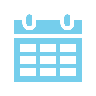 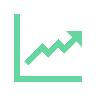 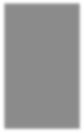 Спасибо за внимание!